Talk about the picture and read the story
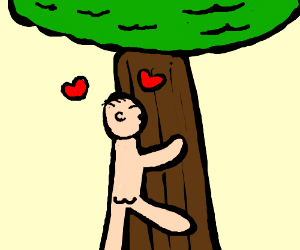 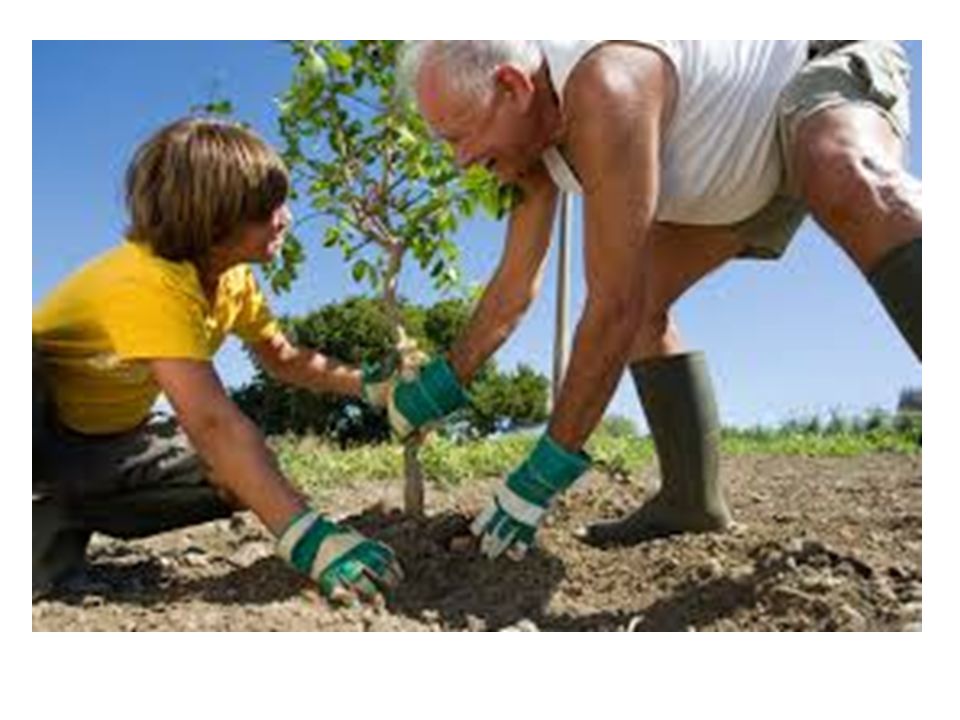 A MAN WHO LOVES TREE
UNIT 5 LESSON -4
KEY-WORDProfessionpassionmissiongigantic
Read the text again and answer the following question1.who is Kartik poramanik ?2.How do you understand that he is a nature lover ?3.Why did he plant trees ?
Home-workWrite about a person in your locality who loves nature.